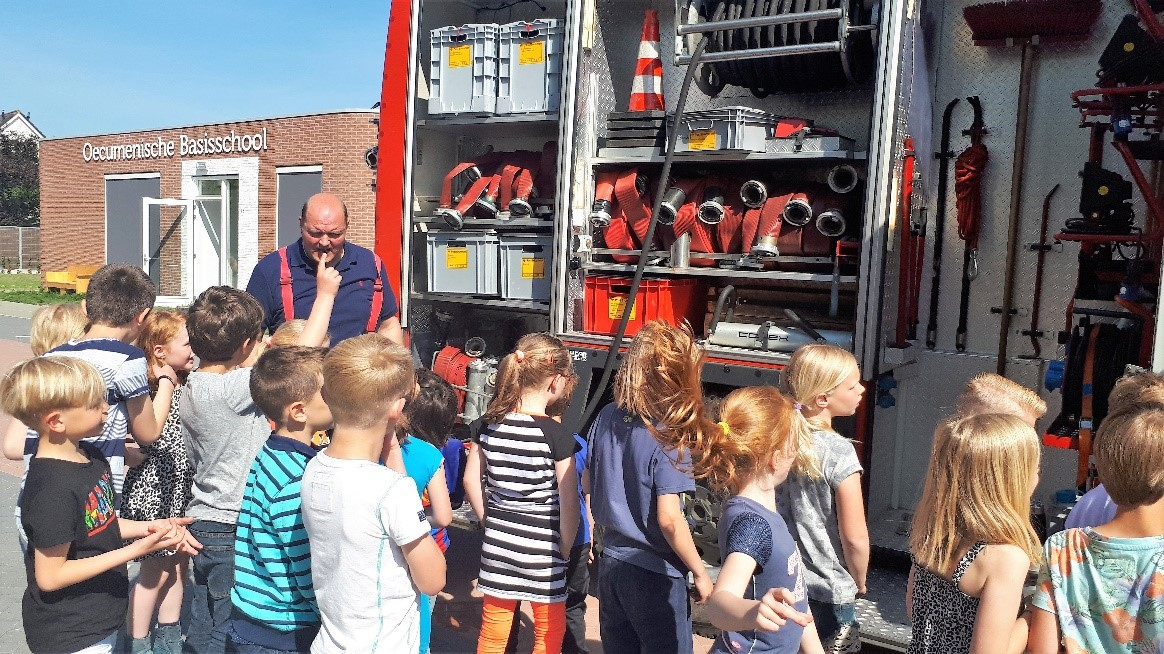 Kinder-EHBO
Les 5
BO-lijst maken!!
Vorige les
Wat is vaak de reden van een bewusteloosheid, en geen normale ademhaling bij een kind?
Verslikking en of verstikking.
En bij een volwassene?
Een hartstilstand. 
Hoe je een baby reanimeert?
En een kind?
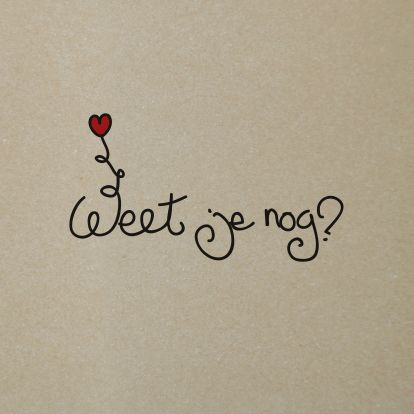 Vandaag
Blok 1:
Letsel aan botten, spieren en gewrichten, nek- en wervelletsel, handgreep van Zach.
Controleren open, gesloten botbreuk.
Wond steriel afdekken/verbandmiddelen aanbrengen.
Zwachtelen van hand, pols, enkel, bij kneuzing en verstuiking
Vandaag
Blok 2:
BHV en risico-inventarisatie
Maken en presenteren van opdracht 9
Middag groep nog maken en uitvoeren van opdracht 5
Verder zelfstandig werken aan de opdrachten.
Blok 1
De klas wordt in 4 groepen verdeelt. Iedere groep bereidt een korte workshop voor de andere klasgenoten. 
Gebruik hier het kinder-EHBO boekje voor, de EHBO wiki of internet/YouTube. 
Groep 1: letsel aan botten, spieren en gewrichten.
Groep 2: nek- en wervelletsel; handeling van Zach.
Groep 3: controleren van open- en gesloten botbreuk; wond steriel afdekken/verbandmiddelen aanbrengen
Groep 4: zwachtelen van hand, pols en enkel bij kneuzing en verstuiking.
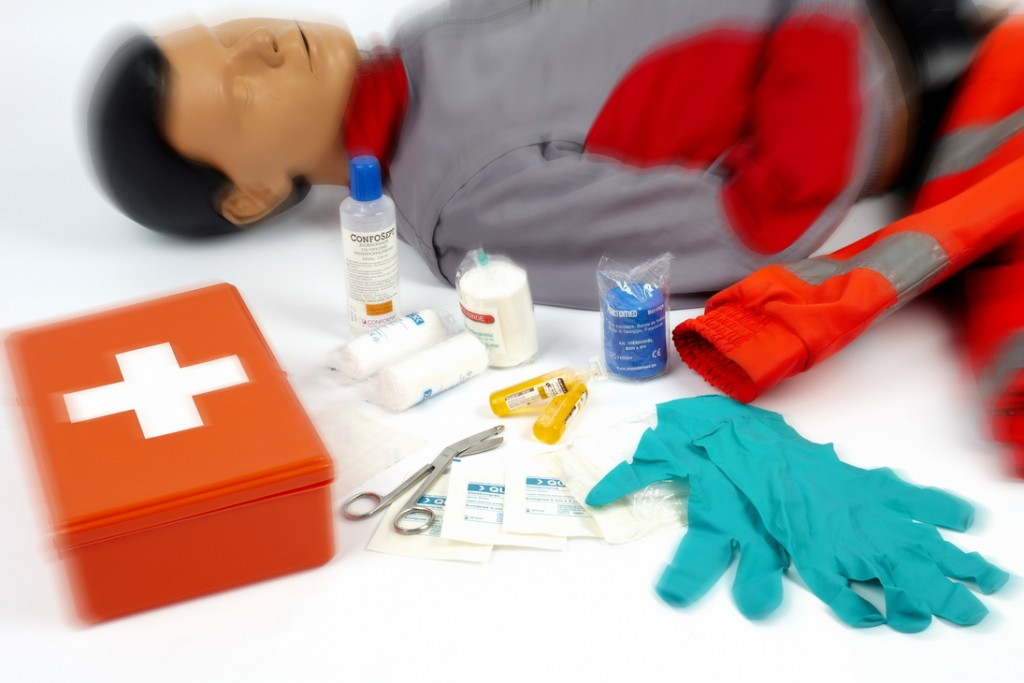 De workshop heeft in ieder geval de volgende onderdelen:
De symptomen; wat stel je vast
De handelingen voor een eerste hulp; wat doe je. 
Jullie zorgen ervoor dat iedereen een keer kan oefenen.
Blok 2
BHV en RIE. 
Zie de wiki en lesinspiratie. 
Maken opdracht 9.
Evacueren met kinderen
Belangrijk om regelmatig met kinderen te oefenen. 
Dit kan met behulp van een (eventueel zelf bedacht) ontruimingslied.
Ontruimingskoord 
Laat kinderen weten waar ze zich moeten verzamelen
Zorg ervoor dat er voor de jongste kinderen die niet kunnen lopen een ontruimingsbedje aanwezig is.
Uitstapjes met kinderen
Hoe is dit nu geregeld? 
Weet jij wat er precies in het protocol staat? 
Wat zijn de afspraken?